The Electoral Process
Chapter 7
The Nominating Process
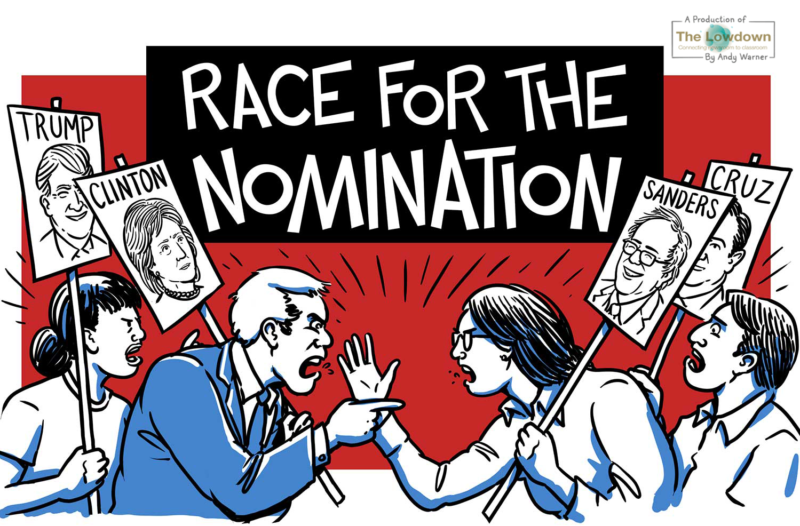 Section 1
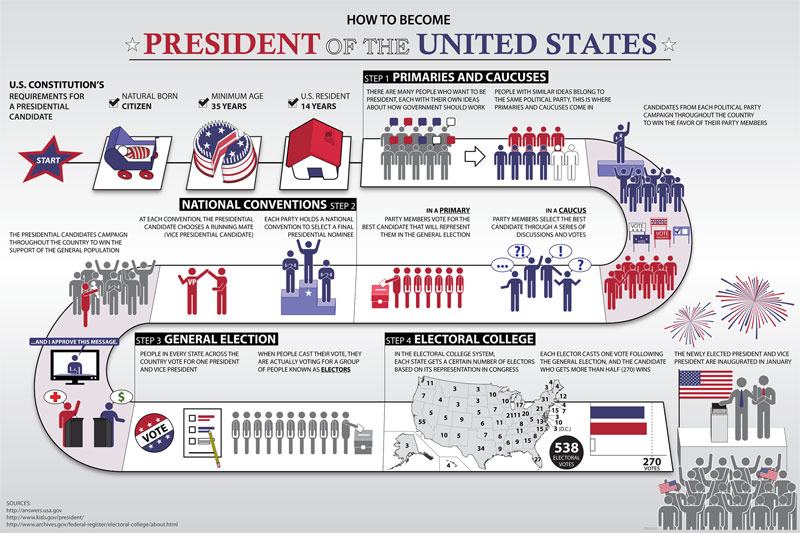 The Nominating Process
The nominating process is the process of selecting a candidate for political office  

The Two Steps of the Election Process-
Nomination–The naming of those seeking office 
General Election–regularly scheduled election where voters make the final choice of officeholder
Five Ways to Nominate
Self-Announcement–person who wants to run for office announces their candidacy 
	- Mainly used early in early years of our nation and for write in candidates

Caucus–A meeting between a group of like minded people who elect the candidates they will support in an upcoming election
not widely used since the 1820’s but still used in places like New England for local nominations
Five Ways to Nominate
1.) Convention–A process where party members meet to pick candidate for local offices while at the same time selecting delegates to represent them at the county conventions
By around 1910 the direct primary system had replaced the conventions as the principal nominating process
however, they still play a part in Connecticut, Michigan, South Dakota, Utah and Virginia 

2.) Petition–candidate gathers a required number of signatures required to qualify for the general election 
The required number of petition signatures for various offices are: 
President of the United States-860,000 signatures Nationwide as of 2016
U.S. Senator, Governor, Lt. Governor, Attorney General - 10,000
U.S. Congress - 2,000 
State Senator - 300 
State Representative - 150
Five Ways to Nominate
3.) Direct Primary–An intraparty election held to choose candidate to represent the party in the general election 

4.) Open primary-a nominating process in which any qualified voters can cast a ballot 

5.) Closed Primary-A party’s nominating process in which only declared (or registered) Party members can vote
Closed vs Open Primary
Arguments in favor of a closed primary
It prevents one party from “raiding” the other primary in hopes of nominating a weaker candidate 
It helps make candidates more responsive to the platform (It’s members)
Makes voters more thoughtful b/c they have to identify with a party in order to vote
Arguments against a closed primary
It compromises the secrecy of the ballot because voters have to identify with a particular party
It excludes independent voters from the voting process
Closed vs open primary
Supporters of an open primary feel that it addresses the concerns associated with closed primaries
They feel that it promotes individuality since a voter is not forced to publicly identify with a political party 
Independent voters are not excluded from the voting process
Nonpartisan and Presidential primaries
Nonpartisan primary-Elections where candidates are not identified by party labels 
About half of the states in the United states use this process for electing judges 

Presidential primary-One part of the process by which presidential candidates are chosen
This is not a nominating device
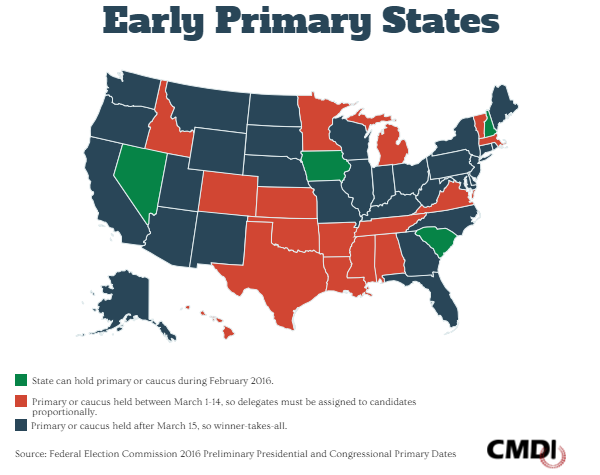 Elections
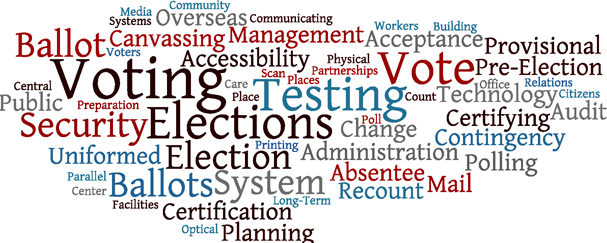 Section 2
Extent of Federal Control
All elections in the United States are held to select nearly 500,000 elected positions in over 89,000 units of government at the state and local levels 

Most election law in U.S. are concentrated at the State Law.

Elections are held on the Tuesday after the first Monday in November of even numbered years
Extent of Federal Control
The constitution gives congress the ability to fix 
the time, place and manner of elections

Require secret ballot

Regulates financing of campaigns for federal office
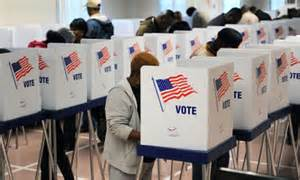 Absentee Voting
Who tends to file absentee ballots
I.  People who are ill or unable to leave their homes
II. Those who know they will  not be in their local town during the election
Away at college,  Traveling for work or leisure
III.  Those serving in the military
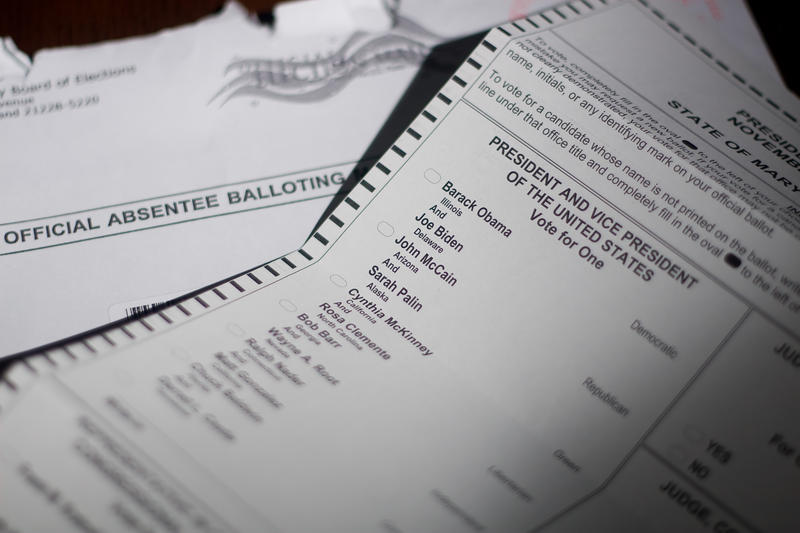 The Coattail Effect
The Coattail Effect-The phenomenon that occurs when a strong candidate running for an office at the top of the ballot helps attracts voters to other candidates on the party’s ticket
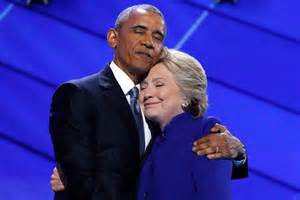 Precincts and Polling Places
Precinct -is a voting district
Smallest political unit in elections
	About 500 to 1,000 voters

Polling place -is where those in a precinct vote

Poll watchers -from each party help monitor fairness at polling place
Types of Ballots
Electoral COlllege Votes
The Representatives and Senators in your state make up your Electoral Votes
Total of 538 electoral votes 
(435 Members of the House of Representatives, 3 from Washington D.C. and 100 total Senators)
Based on the popular vote
Whoever the people voted for is who the Electoral votes go to
“Winner Takes All” 
ALL electoral votes go to the candidate who won the most popularity votes in that state
270 Votes To Win
Candidate must win majority of electoral votes to win presidency (270)
IF THERE IS A TIE – House of Representatives votes. Each state has 1 vote
IF the candidate wins the POPULAR VOTE but not the ELECTORAL VOTE they DO NOT become President
(could be decided by as few as 11 states up until 2010 Census)
2016 Election
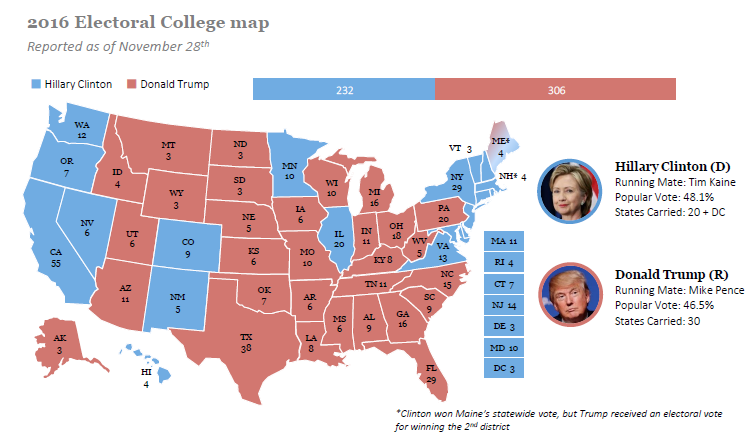 Near Failures of System?
1888- Cleveland received 48.6% of popular vote while Harrison received 47.8%
Harrison won electoral college with 233 votes to Cleveland’s 168 votes

1960-JFK won with 303 electoral votes to Nixon’s 219
Results were much closer in popular vote with JFK receiving 49.7% to Nixon’s 49.5%

2000-Al Gore received 539,947 more popular votes than George W. Bush
Bush won with 271 EC votes to    
     Gore’s 266
1800- Thomas  Jefferson & Aaron Burr (same party) each had 73 electoral votes
	- Jefferson was chosen by House on 36th attempt
	- Led to the passing of the 12th Amendment

1876 - Rutherford B. Hayes lost the popular election to Samuel Tilden (48% to 51%)
	- Electoral votes disputed in 4 states
	- Committee in House gave states to Hayes in exchange to end Reconstruction
Why the Electoral College?
Three Reasons why the framers of the Constitution wanted an electoral college:
Equality – balanced between big states and small states (population)
Fear – general public wasn’t educated enough to cast adequate votes
Knowledge -  No  way for people to know about candidates from other places (no media!)
Money and Elections
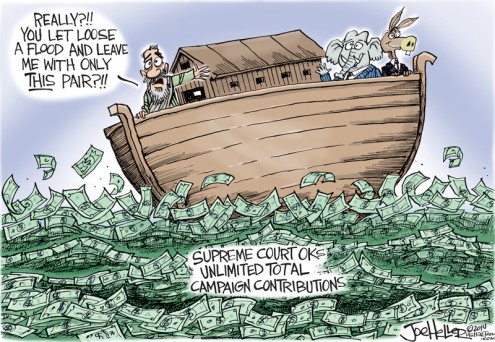 Section 3
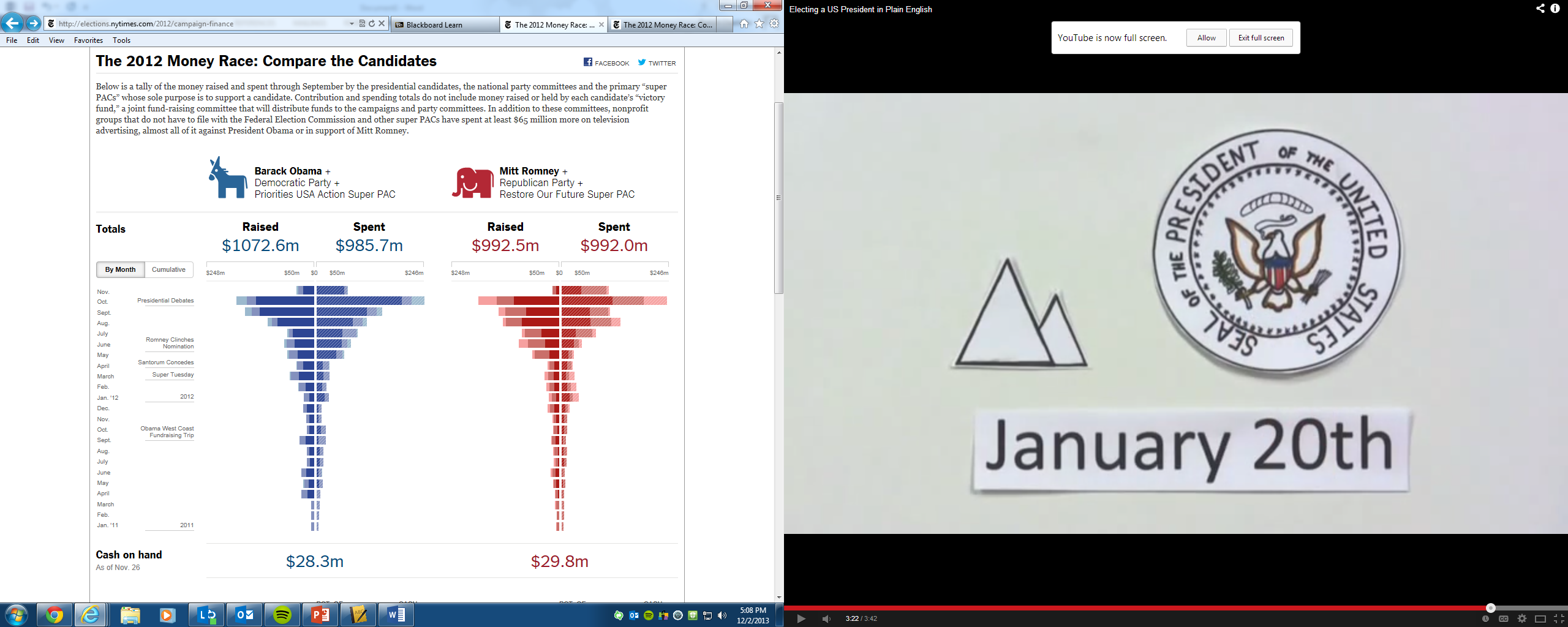 Money and Elections
Money is a necessary campaign resource

The getting and spending of $ can corrupt the political process
Sources of Funding
Private and Public Sources
Small Contributors-People who occasionally might give $5 or $10 dollars to a campaign. 
Only about 10% of the voting public make donations to political campaigns so even small contributions are important 
Wealthy Individuals-Sometimes referred to as “fat cats”, they tend to make large contributions to those candidates who reflect their personal or financial interests
Candidates-Often the candidates running will donate to their own campaign 
Ex. Donald Trump put about $52.6 million dollars into his campaign (Although most of it was a loan) 
However, Ross Perot holds the record with the use of over $65 Million of his own money
Political Action Committees (PACs)-Special interest groups with a stake in the election process 
Temporary Organizations-Groups formed to make an immediate impact on a campaign
Sources of Funding
Private and Public Sources of Campaign Money
Nonparty groups such as PACs (Political Action Committees)Ex:  Priorities USA orRestore Our Future
Small contributors
Wealthy supporters
Temporary fund-raising organizations(direct mail requests, telethons, Internet solicitations)
CandidatesRoss Perot - $65 Million
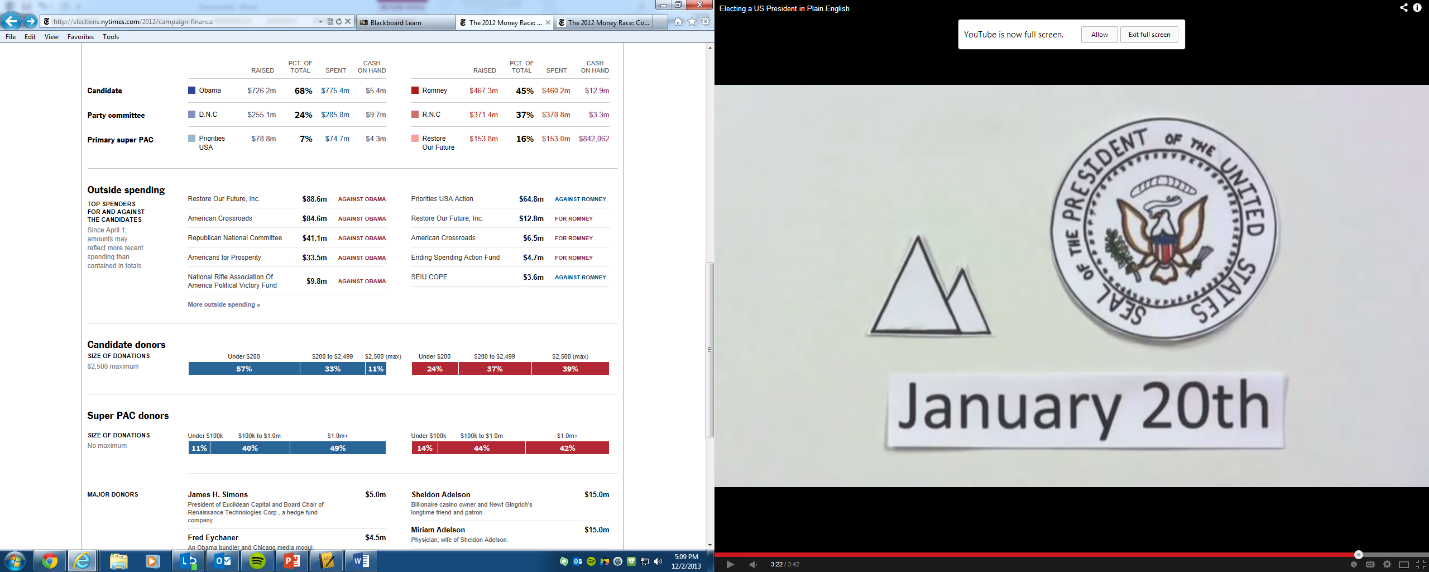 Why do people donate?
Political participation
Believe in party or candidate
Access to government
Want appoint to office
Social recognition
Organizations want things done
FEC regulates campaign finance
The Federal Election Commission    (FEC) enforces:
Timely disclosure of campaign finance information
Limits on campaign contributions
Limits on campaign expenditures
Provisions for public funding of presidential campaigns
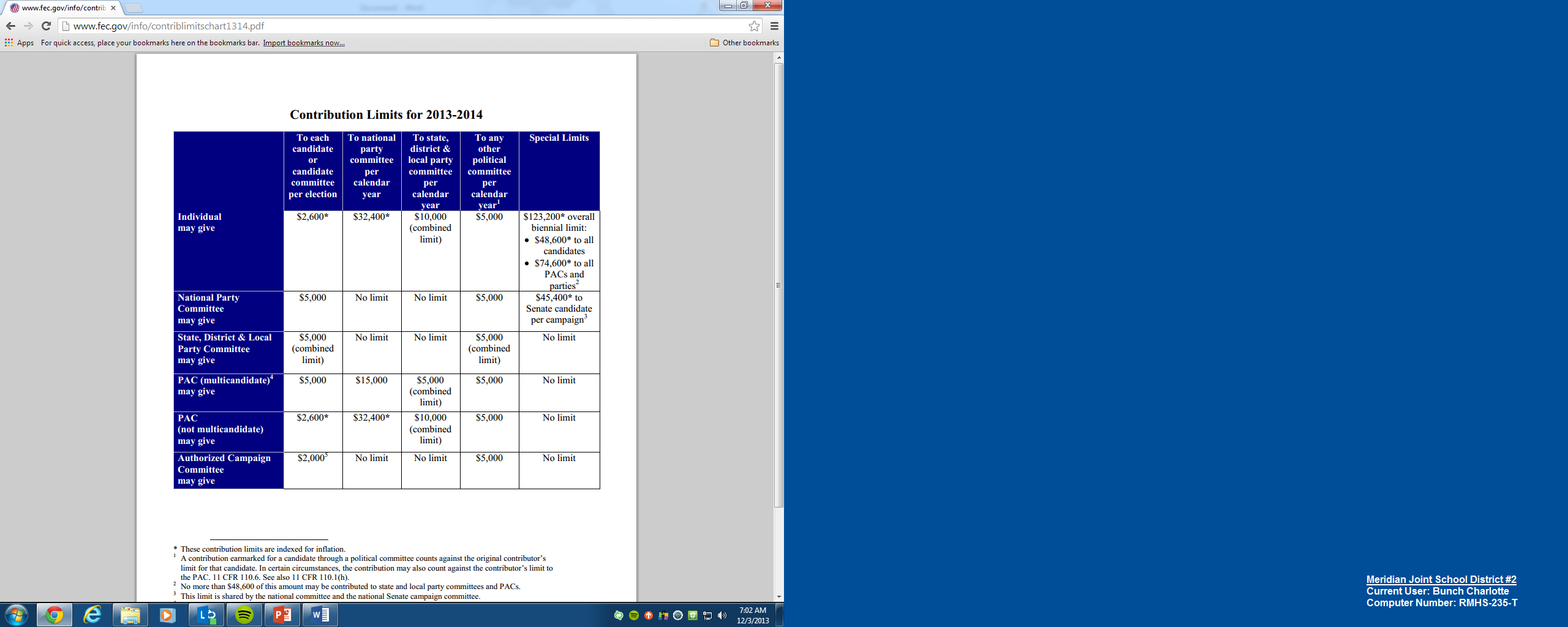 Campaign Finance
Subsidy-A grant of money in the form of federal or public funding 

Hard Money-Campaign contributions that are given directly to a candidate for their campaigns for congress or the white house
These amounts are limited and must be reported 

Soft money-money given to State and local party organizations for “party-building activities” 
filtered to presidential or congressional campaigns.  
$500 million was given in 2000
Loopholes in the law
“More loophole than law…”           —Lyndon Johnson

Independent campaign spending—a person unrelated and unconnected to a candidate or party can spend as much money as they want to benefit or work against candidates.

Issue ads—take a stand on certain issues in order to criticize or support a certain candidate without actually mentioning that person’s name.